«Использование конструктора курсов iSpring Suite в образовательном процессе профессионального колледжа»
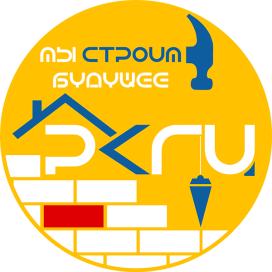 Центр инклюзивного образования
ГПОУ ЯО Рыбинской колледж городской инфраструктуры
Докладчик: Поткина Оксана Александровна, методист
Востребованность дистанционных образовательных технологий у обучающихся, которые в силу особенностей своего развития и здоровья не могут посещать профессиональную образовательную организацию на постоянной основе.
Актуальность
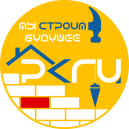 Для удовлетворения педагогической потребности применения в образовательном процессе самостоятельно разработанных ЭУП оказалось недостаточно методических знаний и практических навыков подогов;
проблема
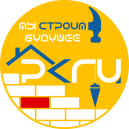 Возможность объединять разноформатные материалы в единый электронный мини-курс
Умение добавлять к курсам интерактивность, повышая  наглядность информации
Возможность интегрировать самостоятельно созданные ЭУП в Moodle
Шаг 1. конкретизация требований
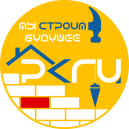 Цель: оценка информационно-технической компетенции педагогов Колледжа
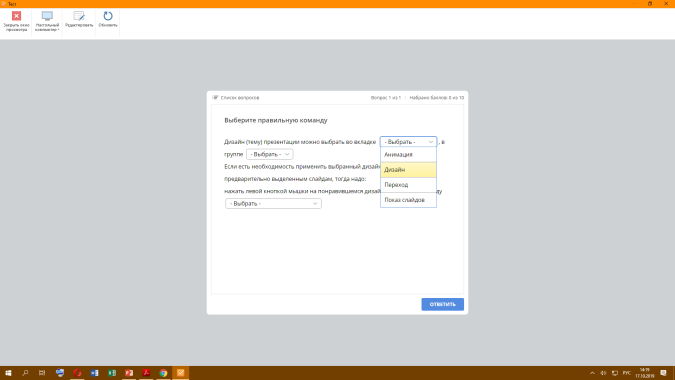 Шаг 2. тестирование
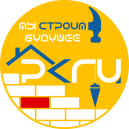 Шаг 3. Выбор конструктора электронных курсов
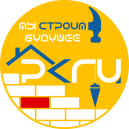 Повышение уровня профессиональной компетенции преподавателей и мастеров п/о в области ИКТ и методах преподавания: формирование умений создания собственных учебно-методических пособий и использовании их в области инклюзивного образования.
Цель курса
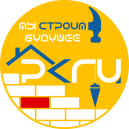 КУРС
ТЕОРЕТИЧЕСКИЙ РАЗДЕЛ
ПРАКТИЧЕСКИЙ РАЗДЕЛ
Методика разработки ЭУП

Особенности представления учебного материала для лиц с инвалидностью и ОВЗ

Требования к лабораторным и практическим работам
Создание онлайн тестов 

Управление презентацией

Аудио и видео сопровождение учебного курса

Диалоговые тренажеры
Структура курса
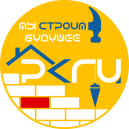 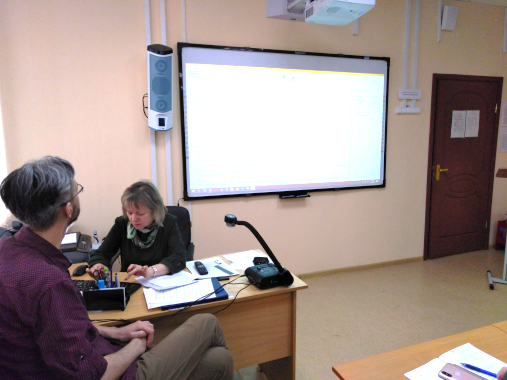 1. СОЗДАНИЕ ОН-ЛАЙН ТЕСТОВ
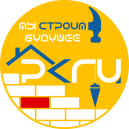 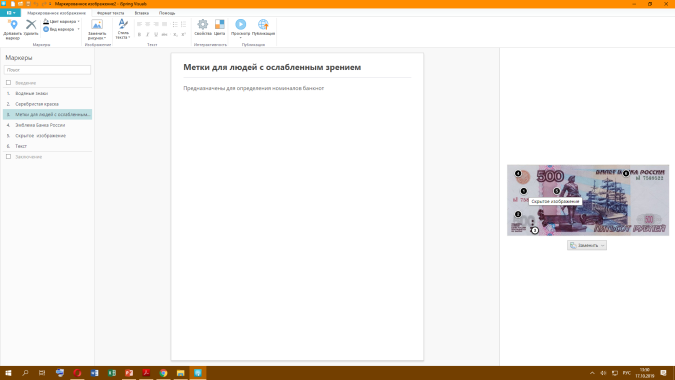 2. УПРАВЛЕНИЕ ПРЕЗЕНТАЦИЕЙ
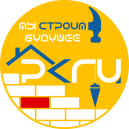 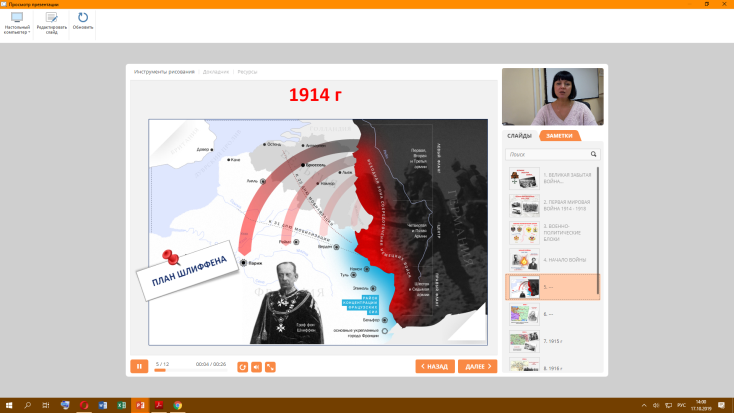 3. ЗАПИСЬ АУДИО И ВИДЕО СОПРОВОЖДЕНИЯ
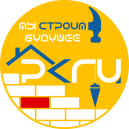 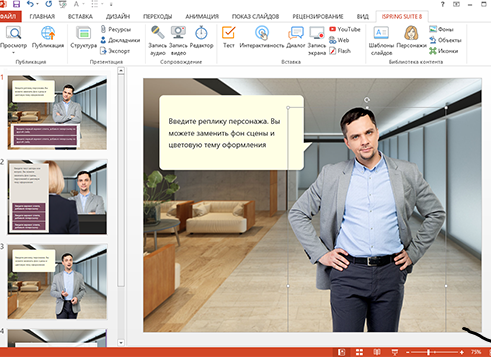 4. ДИАЛОГОВЫЕ ТРЕНАЖЕРЫ
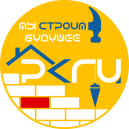 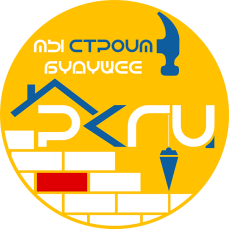 вывод
Программа курса  «Использование конструктора курсов iSpring Suite в образовательном процессе профессионального колледжа» дала возможность преподавателям повысить имеющиеся работы с информационными продуктами и наполнить традиционные формы работы новым содержанием